Применение Указа Президента РФ от 03.05.2022 № 252 в рамках Закона № 44-ФЗ
ЕВСТАШЕНКОВ АЛЕКСАНДР НИКОЛАЕВИЧ
руководитель Экспертного центраИнститут госзакупок
Сертифицированный преподаватель в сфере закупок
Указ Президента РФ от 03.05.2022 № 252 "О применении ответных специальных экономических мер в связи с недружественными действиями некоторых иностранных государств и международных организаций"
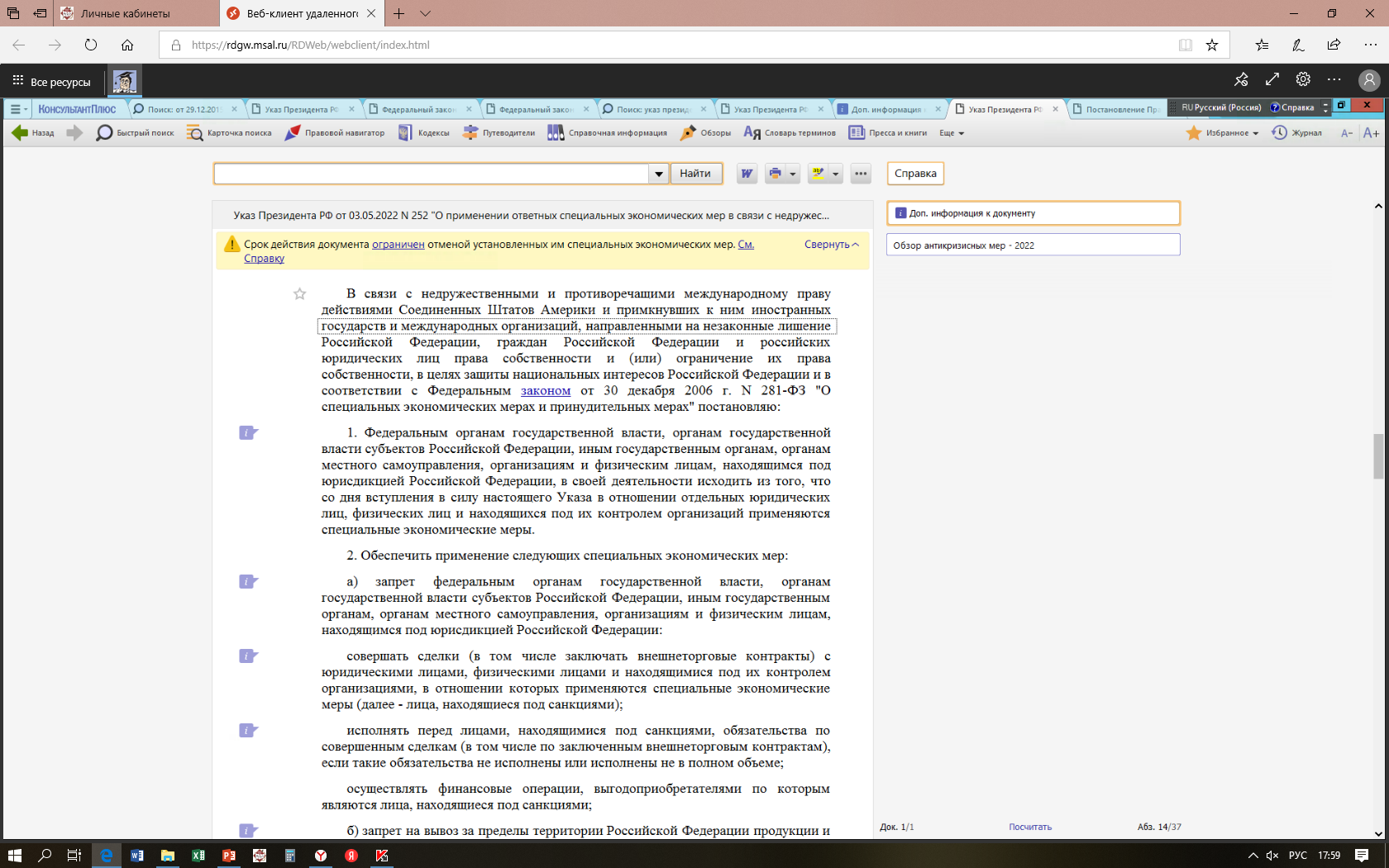 Правительству РФ в 10-дневный срок:
а) утвердить перечень лиц, находящихся под санкциями;
б) определить дополнительные критерии отнесения сделок к сделкам, совершение которых и исполнение обязательств по которым запрещаются в соответствии с абзацами вторым и третьим подпункта "а" пункта 2 настоящего Указа.
Указ вступает в силу со дня его официального опубликования и действует до отмены установленных им специальных экономических мер.
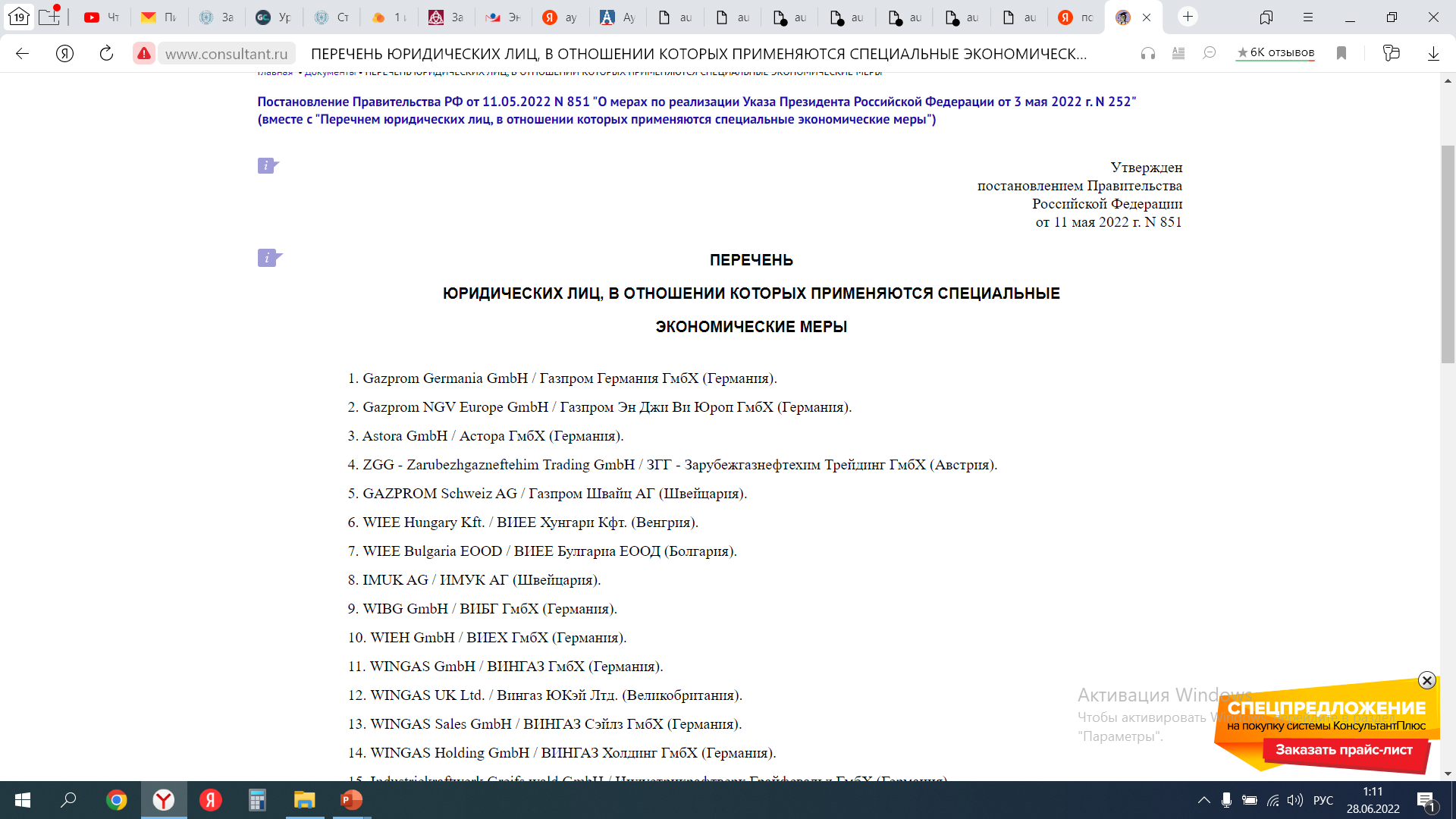 Указ Президента РФ от 03.05.2022 N 252 "О применении ответных специальных экономических мер в связи с недружественными действиями некоторых иностранных государств и международных организаций"
Указ Президента РФ от 03.05.2022 № 252 "О применении ответных специальных экономических мер в связи с недружественными действиями некоторых иностранных государств и международных организаций"
В соответствии с п. 3 Указа № 252 Министерству финансов Российской Федерации предоставлено право давать официальные разъяснения по вопросам применения настоящего Указа, за исключением абз. четвертого подп. "а" п. 2 настоящего Указа.
Указ Президента РФ от 03.05.2022 № 252 "О применении ответных специальных экономических мер в связи с недружественными действиями некоторых иностранных государств и международных организаций"
?
Должны ли заказчики в извещение включать требования к УЗ, по подп. "а" п. 2 Указа Президента РФ от 03.05.2022 № 252?
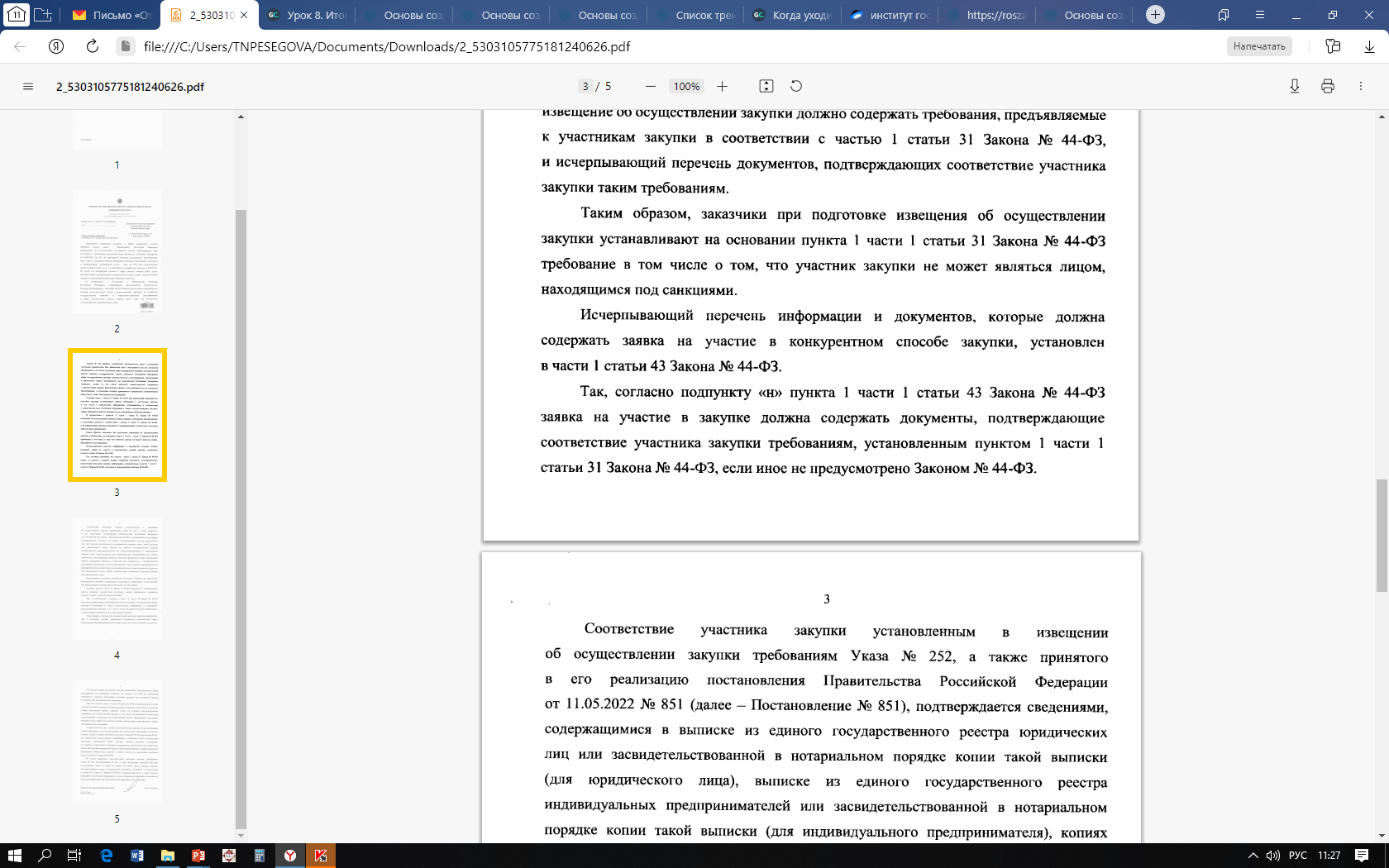 !
Письмо Минфина России от 09.06.2022 № 24-06-06/54846
Указ Президента РФ от 03.05.2022 № 252 "О применении ответных специальных экономических мер в связи с недружественными действиями некоторых иностранных государств и международных организаций"
?
Должны ли заказчики в извещение включать требования к УЗ, по подп. "а" п. 2 Указа Президента РФ от 03.05.2022 № 252?
!
…нормами Закона № 44-ФЗ не предусмотрена обязательность указания в составе извещения об осуществлении закупки, приглашения принять участие в определении поставщика (подрядчика, исполнителя) конкретного нормативного правового акта, которым установлено ограничение для участия в закупках и (или) перечень лиц, в отношении которых установлены такие ограничения.
Письмо Минфина России от 20.07.2022 № 24-01-06/69926
Указ Президента РФ от 03.05.2022 № 252 "О применении ответных специальных экономических мер в связи с недружественными действиями некоторых иностранных государств и международных организаций"
?
Под какой конкретно пункт единых требований попадает рассматриваемый вопрос?
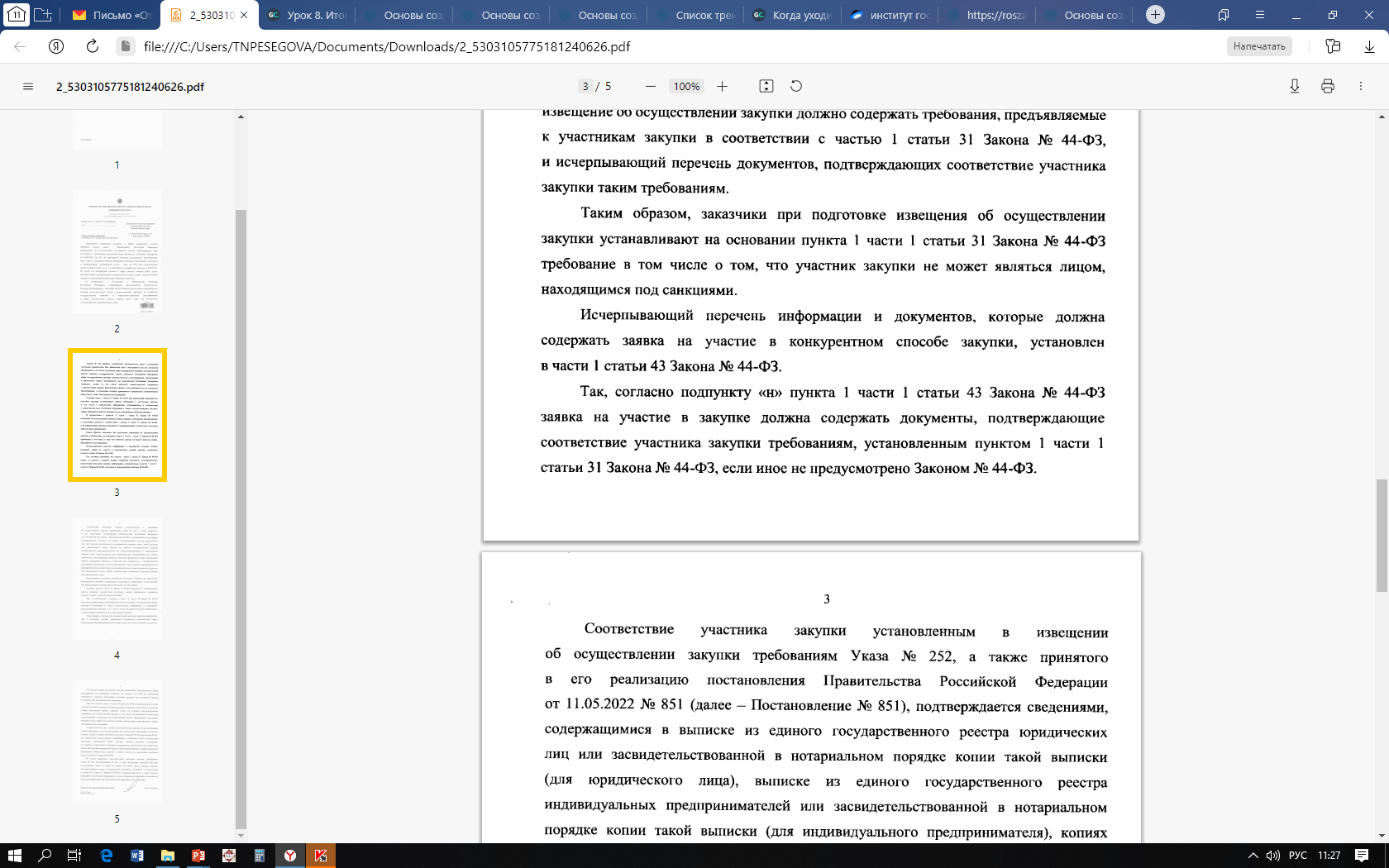 !
Письмо Минфина России от 09.06.2022 № 24-06-06/54846
Указ Президента РФ от 03.05.2022 № 252 "О применении ответных специальных экономических мер в связи с недружественными действиями некоторых иностранных государств и международных организаций"
?
Под какой конкретно пункт единых требований попадает рассматриваемый вопрос?

Указанный запрет применяется вне зависимости от товаров, работ, услуг, являющихся объектом закупки, и не устанавливает требований непосредственно к лицам для осуществления поставки закупаемых товаров, выполнения закупаемых работ, оказания закупаемых услуг, в связи с чем не образует требования, указанного в пункте 1 части 1 статьи 31 Закона № 44-ФЗ.
Частью 1 статьи 31 Закона № 44-ФЗ предусмотрено обязательное установление заказчиком в числе единых требований к участникам закупки указанного в пункте 11 части 1 статьи 31 Закона № 44-ФЗ требования об отсутствии у участника закупки ограничений для участия в закупках, установленных законодательством РФ.
!
Письмо Минфина России от 20.07.2022 № 24-01-06/69926
Указ Президента РФ от 03.05.2022 № 252 "О применении ответных специальных экономических мер в связи с недружественными действиями некоторых иностранных государств и международных организаций"
Какими документами подтверждать?
?
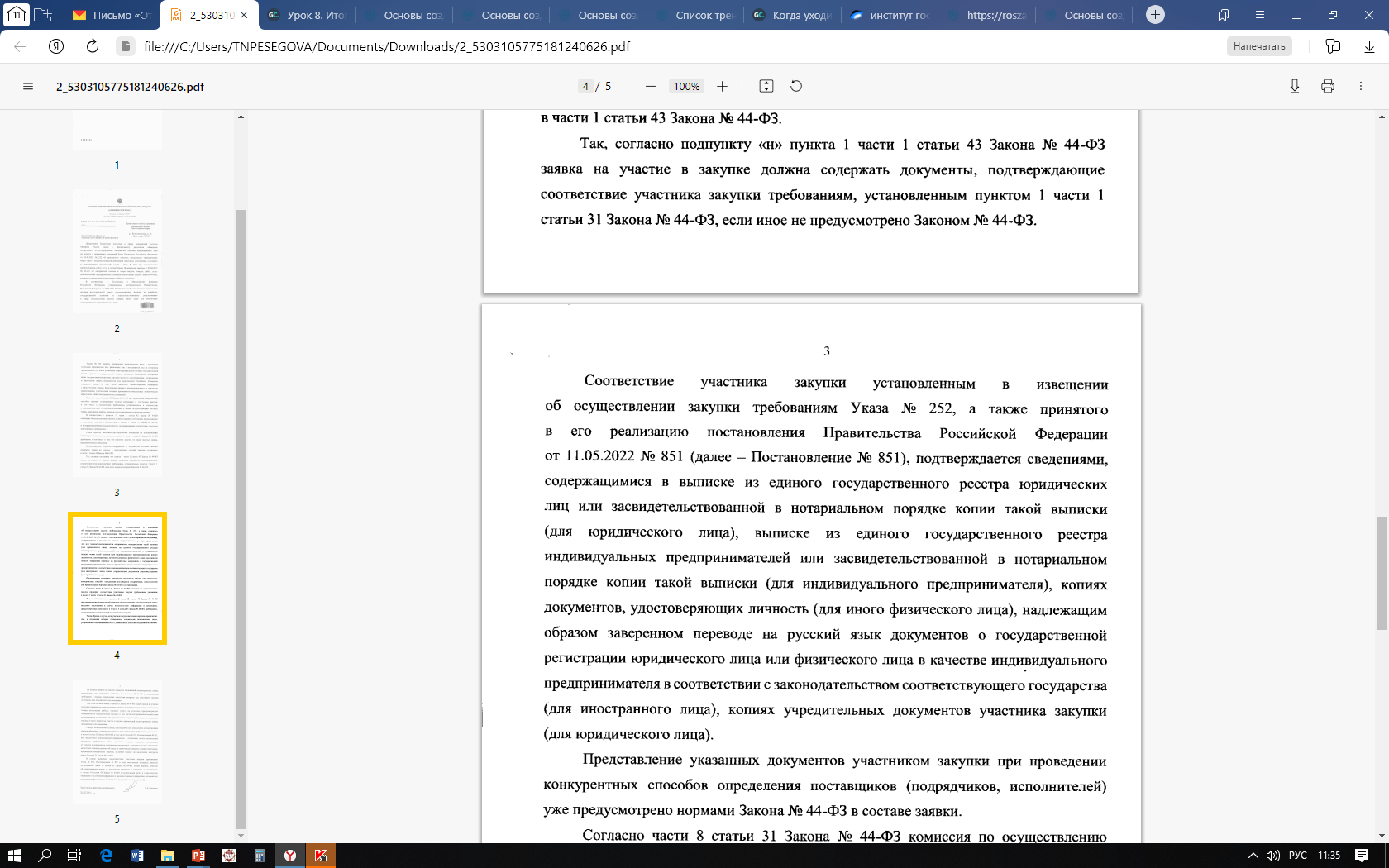 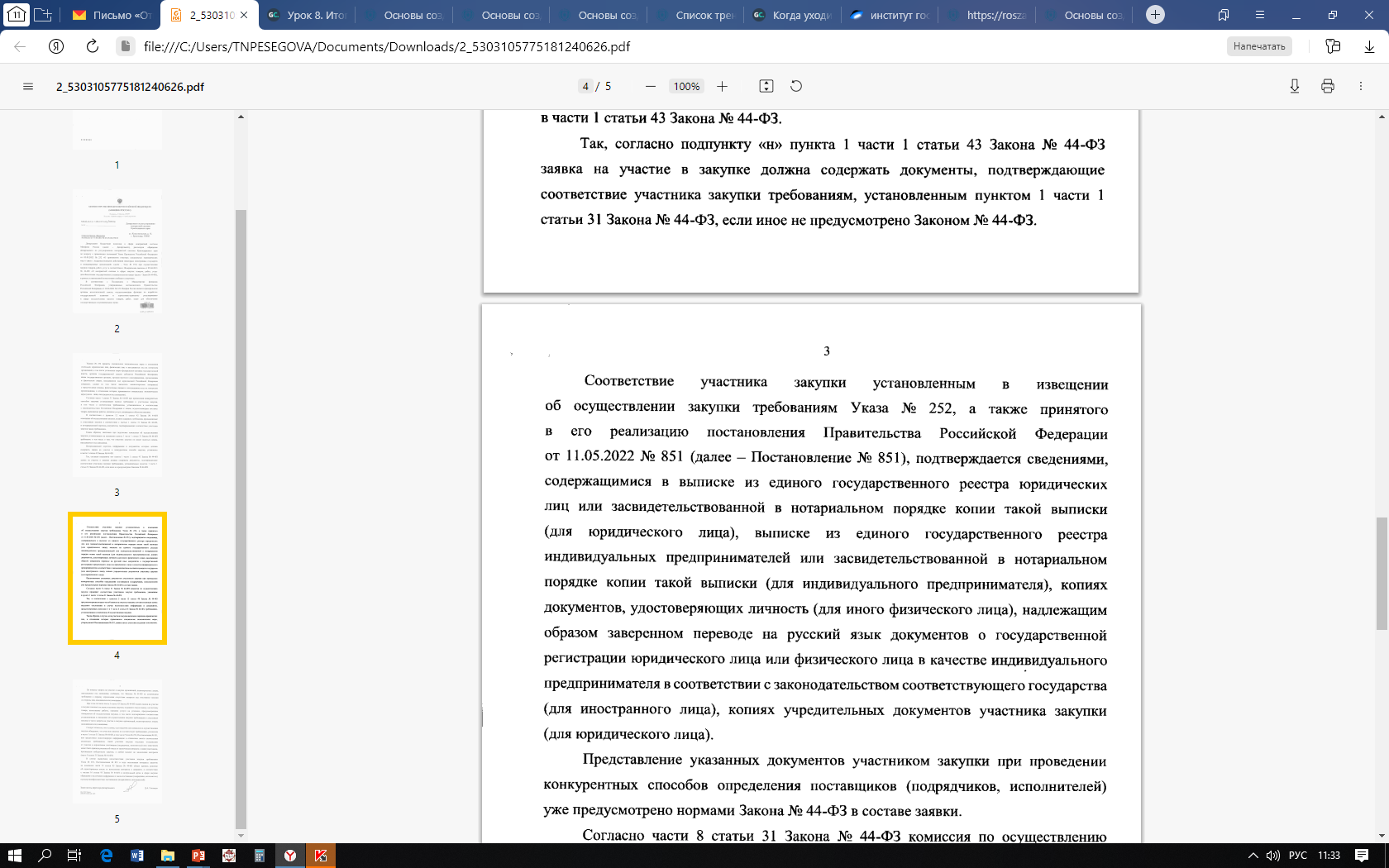 Письмо Минфина России 
от 09.06.2022 № 24-06-06/54846
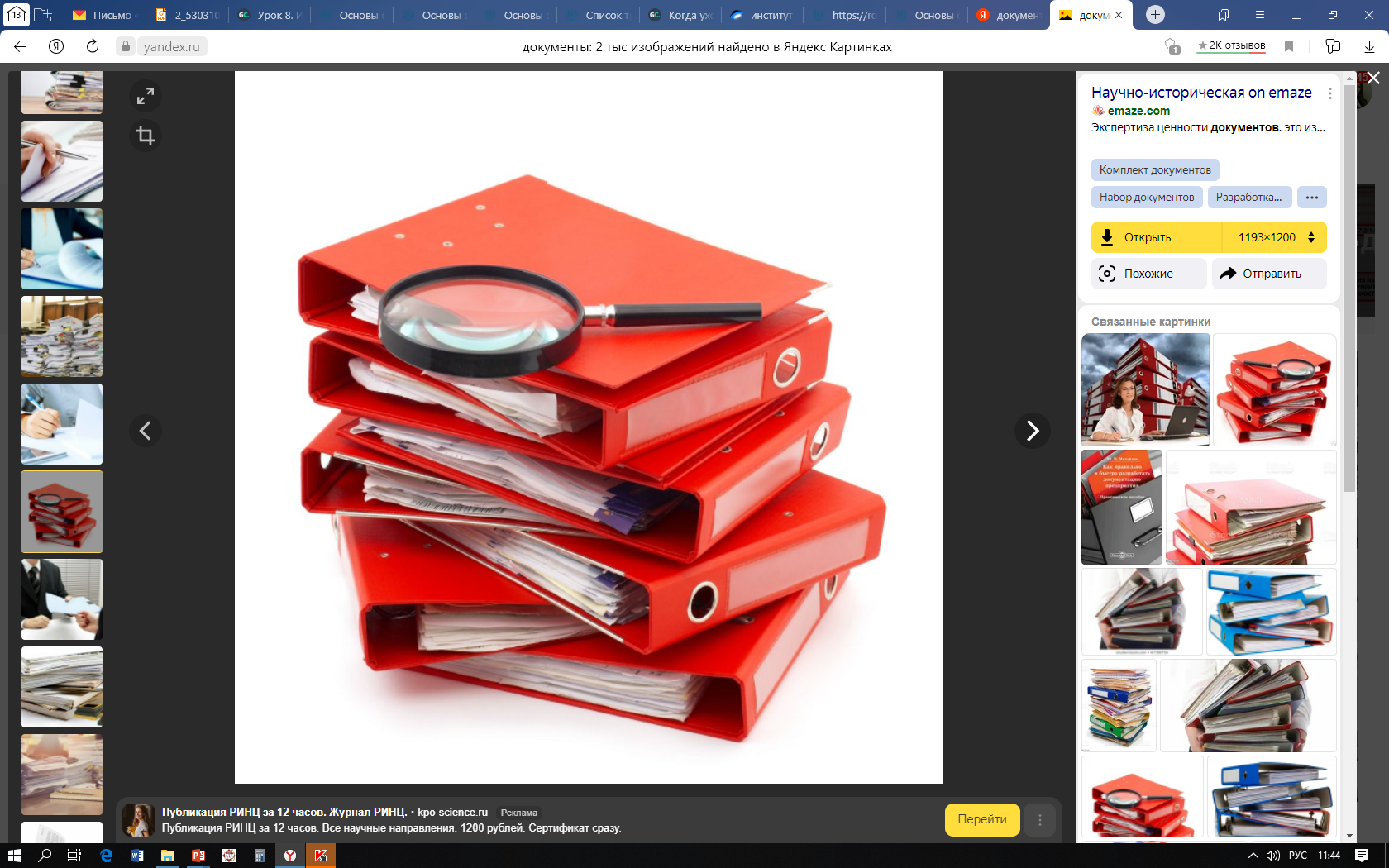 Указ Президента РФ от 03.05.2022 № 252 "О применении ответных специальных экономических мер в связи с недружественными действиями некоторых иностранных государств и международных организаций"
Какими документами подтверждать?
?
Указанный запрет применяется вне зависимости от товаров, работ, услуг, являющихся объектом закупки, и не устанавливает требований непосредственно к лицам для осуществления поставки закупаемых товаров, выполнения закупаемых работ, оказания закупаемых услуг, в связи с чем не образует требования, указанного в пункте 1 части 1 статьи 31 Закона № 44-ФЗ.
Частью 1 статьи 31 Закона № 44-ФЗ предусмотрено обязательное установление заказчиком в числе единых требований к участникам закупки указанного в пункте 11 данной части требования об отсутствии у участника закупки ограничений для участия в закупках, установленных законодательством РФ.
При этом нормами Закона № 44-ФЗ не предусмотрена обязательность указания в составе извещения об осуществлении закупки, приглашения принять участие в определении поставщика (подрядчика, исполнителя) конкретного нормативного правового акта, которым установлено ограничение для участия в закупках и (или) перечень лиц, в отношении которых установлены такие ограничения.
!
В рамках пункта 11 части 1 статьи 31 Закона № 44-ФЗ требовать подтверждающие документы нельзя!
Письмо Минфина России от 20.07.2022 № 24-01-06/69926
Указ Президента РФ от 03.05.2022 № 252 "О применении ответных специальных экономических мер в связи с недружественными действиями некоторых иностранных государств и международных организаций"
Каков механизм реализации данного требования в случае указания в извещении (комиссия должна рассмотреть на предмет соответствия данному требованию, или заказчик на этапе заключения будет самостоятельно принимать решение)?
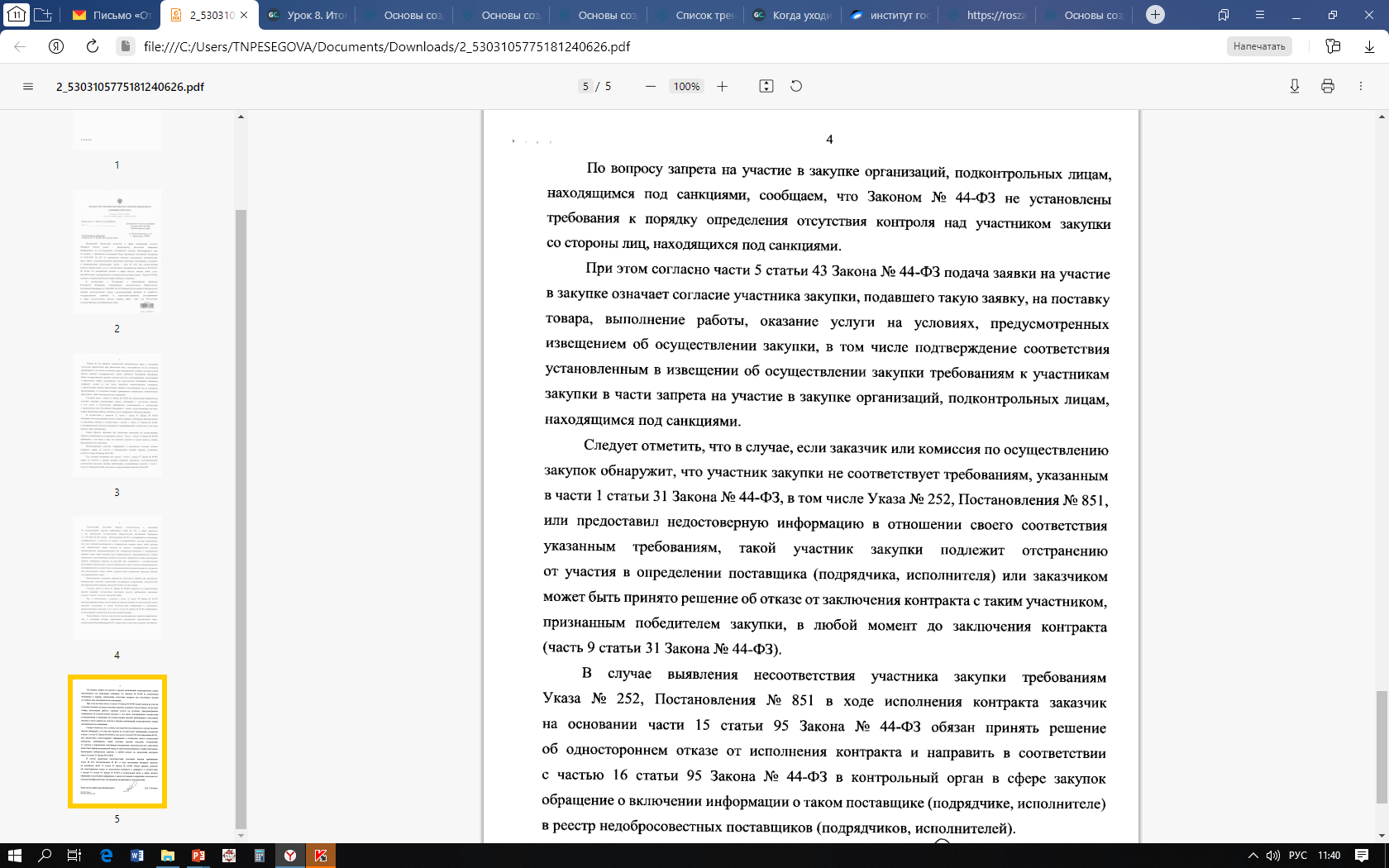 ?
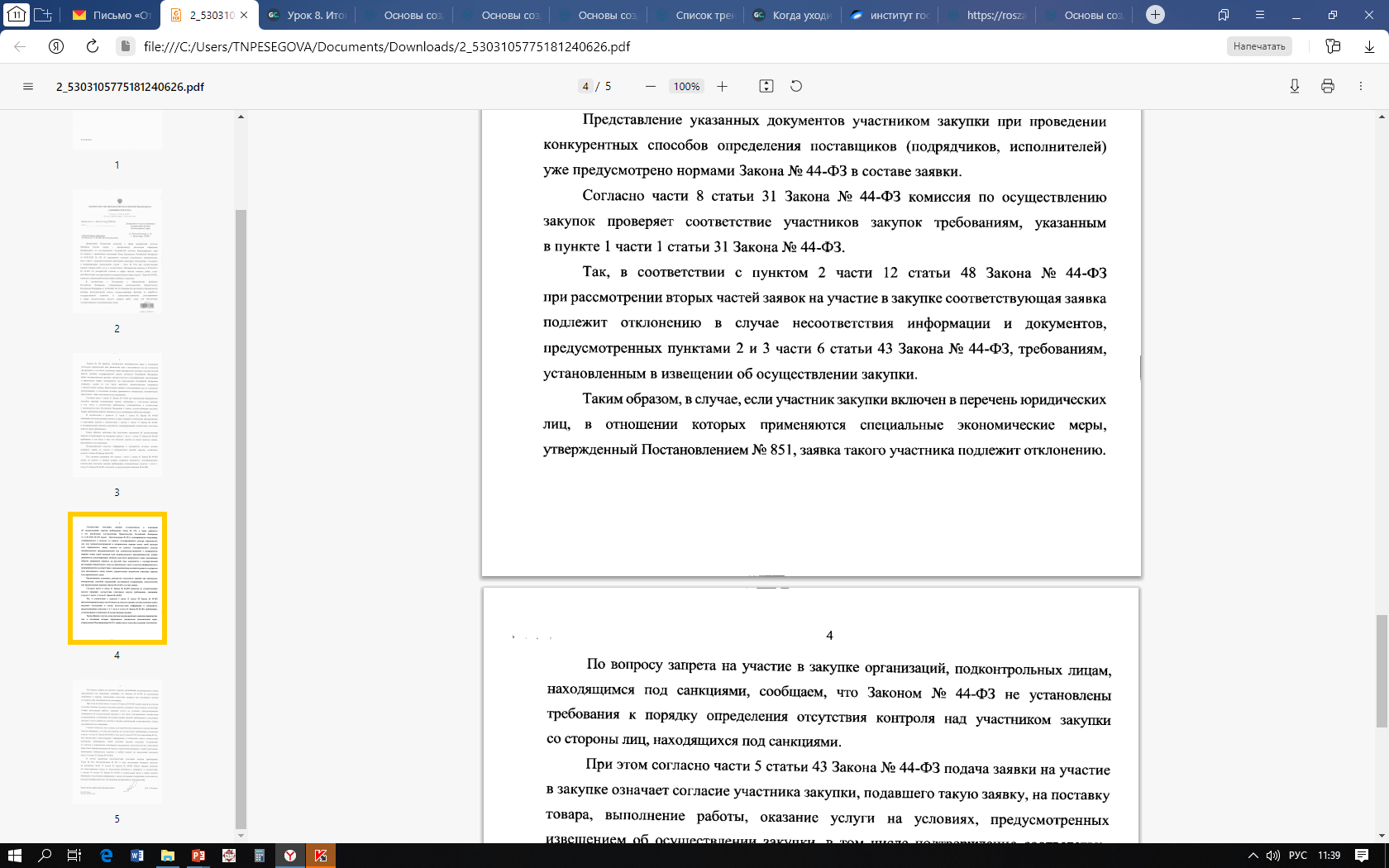 Письмо Минфина России от 09.06.2022 № 24-06-06/54846
Указ Президента РФ от 03.05.2022 № 252 "О применении ответных специальных экономических мер в связи с недружественными действиями некоторых иностранных государств и международных организаций"
Каков механизм реализации данного требования в случае указания в извещении (комиссия должна рассмотреть на предмет соответствия данному требованию, или заказчик на этапе заключения будет самостоятельно принимать решение)?
?
Выявление несоответствия участника закупки требованию, установленному в соответствии с пунктом 11 части 1 статьи 31 Закона № 44-ФЗ, на этапе рассмотрения заявок на участие в закупке, заключения контракта или его исполнения влечет в силу положений Закона № 44-ФЗ соответственно отклонение заявки такого участника, отстранение такого участника от заключения контракта, отказ от заключения с ним контракта, расторжение контракта.
Так, в случае исполнения контракта с лицом, находящимся под санкциями, в целях реализации запрета исполнения перед ним обязательств по совершенной сделке заказчик обязан принять решение об одностороннем отказе от исполнения контракта на основании пункта 1 части 15 статьи 95 Закона № 44-ФЗ, в том числе на основании подпункта "а" указанного пункта, если ограничение для участия в закупках появилось у участника закупки после заключения контракта.
!
Письмо Минфина России от 20.07.2022 № 24-01-06/69926
Решение Алтайского краевого УФАС России 
от 07.07.2022 по делу № 022/06/31-482/2022
В соответствии с п. 1 Указа Президента РФ от 03.05.2022 г. № 252…, ФОГВ, ОГВ субъектов РФ, иным гос. органам, ОМС, организациям и физ. лицам, находящимся под юрисдикцией РФ, в своей деятельности исходить из того, что со дня вступления в силу настоящего Указа в отношении отдельных юр. лиц, физ. лиц и находящихся под их контролем организаций применяются специальные экономические меры.
В соответствии с п. 3 Указа … Министерству финансов Российской Федерации предоставлено право давать официальные разъяснения по вопросам применения настоящего Указа, за исключением абз. четвертого подп. "а" п. 2 настоящего Указа.
В соответствии с письмом Минфина России № 24-06-06/54846 от 09.06.2022 г. заказчики при подготовке извещения об осуществлении закупки устанавливают на основании п. 1 ч. 1 ст. 31 Закона № 44-ФЗ требование в том числе о том, что участник закупки не может являться лицом, находящимся под санкциями.
Таким образом, заказчики при подготовке извещения об осуществлении закупки устанавливают на основании п. 1 ч. 1 ст. 31 Закона № 44-ФЗ требование в том числе о том, что УЗ не может являться лицом, находящимся под санкциями.
В нарушение п. 1 ч. 1 ст. 31 Закона № 44-ФЗ, извещение требование о том, что УЗ не может являться лицом, находящимся под санкциями не содержит.
Учитывая, что не установление таких требования не ограничило количество участников закупки, а Заявителем не представлено доказательств что такое неустановленное привело к нарушению его прав, Комиссия считает, что предписание выдавать нецелесообразно.
Решение Брянского УФАС России 
от 23.05.2022 № 24-06-06/54846
Заказчиком «К» при осуществлении рассматриваемой закупки нарушены положения пп. «а» п. 2 Указа Президента Российской Федерации № 252, согласно которым необходимо обеспечить применение следующих специальных экономических мер: а) запрет ФОИВ, ОГВ субъектов РФ, иным гос. органам, ОМС, организациям и физ. лицам, находящимся под юрисдикцией РФ: совершать сделки (в т.ч. заключать внешнеторговые контракты) с юрлицами, физлицами и находящимися под их контролем организациями, в отношении которых применяются специальные экономические меры, поскольку в извещении о проведении рассматриваемого электронного аукциона не содержится информация о том, что УЗ не должен являться юридическим или физическим лицом, в отношении которого применяются специальные экономические меры, предусмотренные пп. «а» п. 2  Указа Президента Российской Федерации № 252 от 03.05.2022 года, либо являться организацией, находящейся под контролем таких лиц.
Так, согласно п. 2 Постановления № 851 установлен запрет на совершение действий в соответствии с подпунктом "а" пункта 2 Указа … с лицами, указанными в перечне, утвержденном настоящим постановлением, а также находящимися под их контролем организациями.
Однако, в извещении о проведении рассматриваемого электронного аукциона не содержится информация о том, что УЗ не должен являться юридическим или физическим лицом, в отношении которого применяются специальные экономические меры, предусмотренные пп. «а» п. 2  Указа …, либо являться организацией, находящейся под контролем таких лиц.
Выявленные в действиях заказчика нарушения требований Закона № 44-ФЗ свидетельствует о признаках административного правонарушения, ответственность за которое предусмотрена ч. 4.2  ст. 7.30 КоАП РФ.
Решение Липецкого УФАС России 
от 08.07.2022 № 048/06/106-647/2022
В соответствии с письмом Минфина России от 09.06.2022 № 24-06-06/54846 заказчики при подготовке извещения обязаны устанавливать на основании п. 1 ч. 1 ст. 31 Закона № 44-ФЗ требование в том числе о том, что УЗ не может являться лицом, находящимся под санкциями. При этом документом, подтверждающим соответствие УЗ данному требованию, является выписка из ЕГРЮЛ, предоставление которой уже предусмотрено в составе заявки УЗ.
В данном случае в извещении заказчик не установил требование о том, что УЗ не может являться лицо, находящееся под санкциями.
На основании вышеизложенного, жалоба заявителя признается обоснованной.
Нарушение п. 12 ч. 1 ст. 42 Закона № 44-ФЗ содержит признаки совершения административного правонарушения, предусмотренного ч. 1.4 ст. 7.30 КоАП РФ.
При рассмотрении вопроса о выдаче предписания Комиссией Липецкого УФАС России было принято во внимание, что рассматриваемый электронный аукцион признан несостоявшимся, а следовательно, выявленное нарушение не повлияло на результат закупки.
1. Признать жалобу ИП.... на действия ГУЗ «Г» при проведении электронного аукциона на выполнение работ по капитальному ремонту помещений <...> (реестровый номер 0346300016022000304) обоснованной.
2. В действиях заказчика установлены нарушения п. 12 ч. 1 ст. 42 Закона № 44-ФЗ.
3. Предписание об устранении выявленных нарушений не выдавать, ввиду того, что данное нарушение не повлияло на результат закупки.
4. Передать материалы рассмотрения жалобы должностному лицу Липецкого УФАС России для рассмотрения вопроса о возбуждении административного производства.
Решение Томского УФАС России 
от 06.07.2022 по делу № 070/06/106-463/2022
К доводам УО, которые были поддержаны Заказчиком, о том, что правильными является указание требований в соответствии с п. 11 ч. 1 ст. 31 Закона № 44-ФЗ, согласно которому УЗ должен продекларировать свое соответствие требованиям об отсутствии ограничений у него на участие в закупке, что соответствует поименованному выше Указу Президента, Комиссия Управления относится критически в связи со следующим.
Согласно ч. 2 ст. 90 Конституции РФ, указы и распоряжения Президента РФ обязательны для исполнения на всей территории РФ.
Указом Президента установлен запрет на совершение сделок с организациями, указанными в перечне, утвержденном Правительством РФ, Министерству финансов РФ предоставлены полномочия по разъяснению названного Указа. Министерство в своих разъяснениях, как было установлено выше, указало, что Заказчик должен устанавливать требования к УЗ в рамках исполнения Указа в соответствии с п. 1 ч. 1 ст. 31 Закона № 44-ФЗ.
Кроме того, ч. 8 ст. 31 Закона № 44-ФЗ установлено, что Комиссия проверяет на соответствие УЗ требованиям, указанным в п. 1 ч. 1 ст. 31 Закона № 44-ФЗ.
Следовательно, Заказчик был обязан установить в извещении вышеуказанное требование.
Комиссия установила, что в извещении не установлено требование в соответствии с п. 1 ч. 1 ст. 31 Закона № 44-ФЗ, о том, что УЗ не должен являться юридическим или физическим лицом, в отношении которого применяются специальные экономические меры….
Таким образом, Заказчик, не установив в извещении от 17.06.2022 № 0865200000322001211 указанное требование, нарушил п. 1 ч. 1 ст. 31 Закона № 44-ФЗ. Следовательно, жалоба Заявителя обоснована, в действиях Заказчика установлены нарушения п. 1 ч. 1 ст. 31 Закона № 44-ФЗ.
В связи с тем, что на участие в закупке не было подано ни одной заявки, в т.ч. заявки Заявителя, что свидетельствует в пользу того, что его права не были нарушены, Комиссия приходит к выводу об отсутствии необходимости в выдаче предписания.